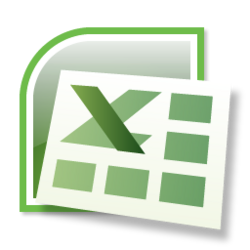 Microsoft Excel
تعيين عرض معين لعمود او صف
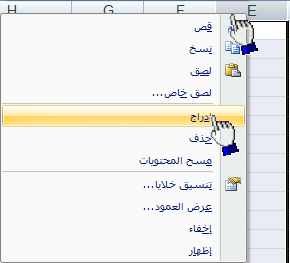 تغيير عرض العمود لاحتواء المحتويات
كيفية إدراج عمود  او صف جديد
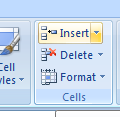 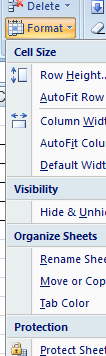 إخفاء وإظهار العمود:
الصيغ الحسابية في Excel
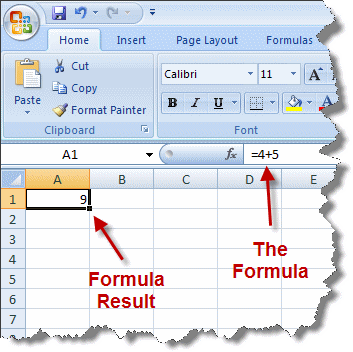 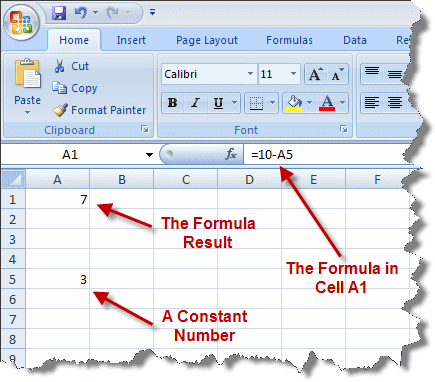 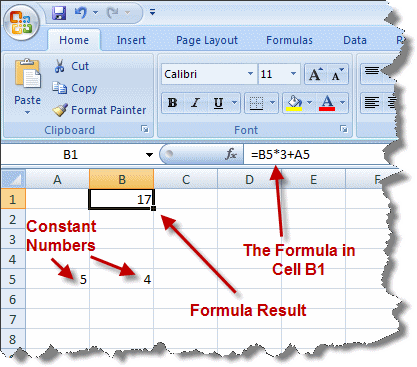 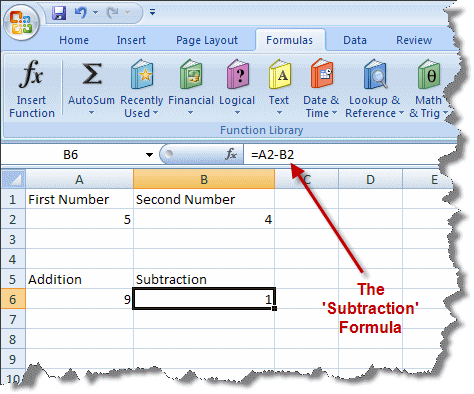 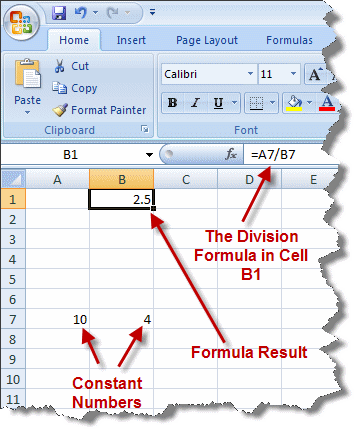 يقوم Excel    بأداء العمليات التالية بالترتيب من اليسار إلى اليمين :
حل الدوال 
عملية فك الأقواس الهلالية ()
عملية الرفع إلى قوة ^
عملية الضرب     *
عملية القسمة / 
عملية الجمع +
عملية الطرح -
المخططات البيانية في الأكسل :
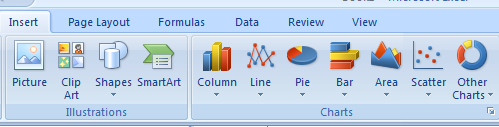 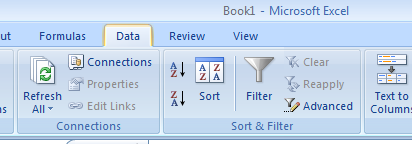 Data
تحتوي هذه القائمة على العديد من المهام لمعالجة البيانات ,منها الترتيب ,انواع البيانات والخطاء Validation ومهام الفلتر وغيرها .
Microsoft Excel
طباعة الملفات 
انقر فوق ورقة العمل أو حدد أوراق العمل التي تريد معاينتها.
انقر فوق ملف، ثم انقر فوق طباعة.
اختصار لوحة المفاتيح 
   يمكنك أيضاً
 الضغط على Ctrl+P
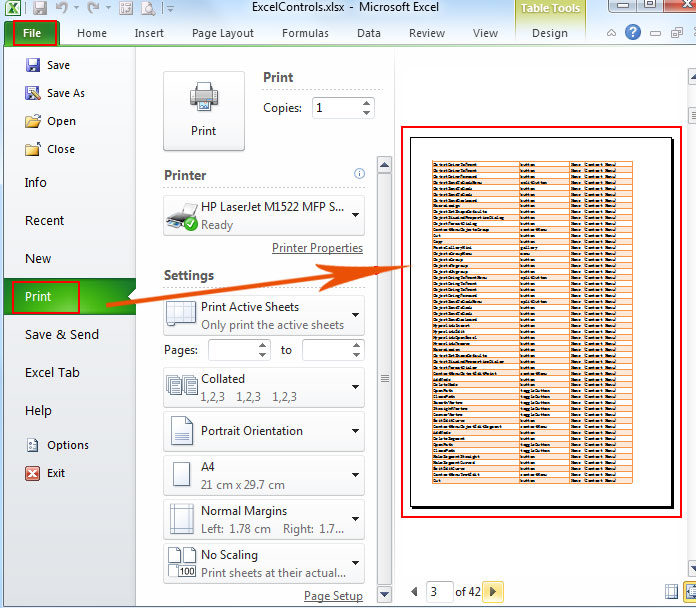 حماية الملفات من تنسيق اختر حماية ورقة .
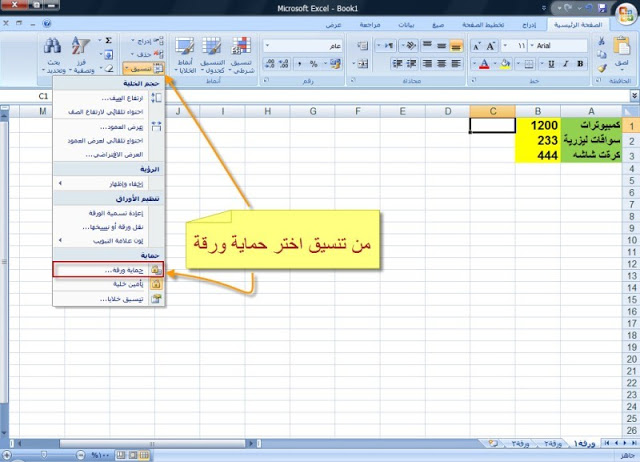 2 - اتبع كما هو موضح بالصور التالية لكيفية عمل حماية على ورقة العمل :
3 - سيظهر لك صندوق حوار اخر لتأكيد الباسورد :
Microsoft Excel
4 - الان قم بعمل اي اجراء على الملف و ستظهر لك الرسالة التالية :